Bezpečnostní strategie ČR: vývoj a současné priority
Bc. Lukáš Peroutka
Email: Lukas.Peroutka@cevro.cz
13 | 04 | 2025
Historie bezpečnostní strategie
2
Bezpečnostní strategie ČR
Vývoj bezpečnostní strategie
Bezpečnostní strategie 1999

První koncepční dokument
Definoval dlouhodobé záměry k zjištění bezpečnosti ČR v kontextu postkomunistické transformace a integrace do euroatlantických struktur
Příprava na vstup do NATO
Bezpečnostní strategie 2001

Reflektovala změny v bezpečnostním prostředí a zkušenosti z členství v NATO
Zdůrazňovala význam kolektivní obrany a mezinárodní spolupráce
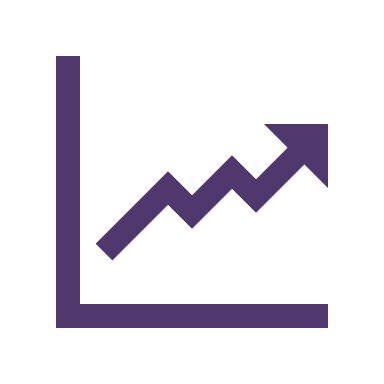 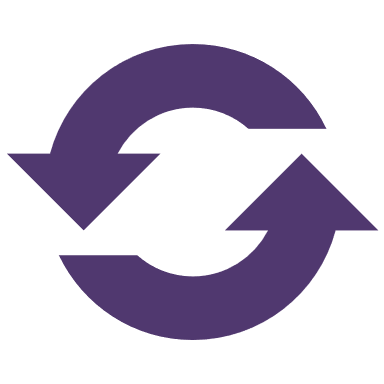 3
Bezpečnostní strategie ČR
Vývoj bezpečnostní strategie
Bezpečnostní strategie 2003

Příprava na členství v EU
Zdůraznění kolektivní obrany a závazků vyplývající z mezinárodních organizacích
Aktualizace po teroristických útocích
Terorismus strategická hrozba pro spojence i ČR
Bezpečnostní strategie 2011

Reflektování nových hrozeb
Kybernetické útoky
Energetická bezpečnost
Terorismus
Zdůraznění ohledně modernizace ozbrojených sil
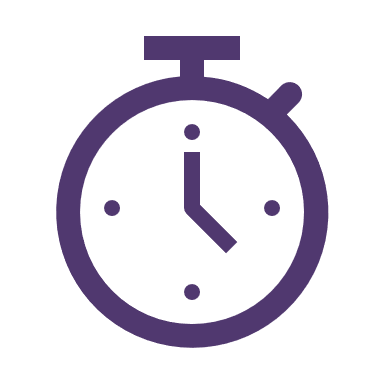 4
Bezpečnostní strategie ČR
Vývoj bezpečnostní strategie
Bezpečnostní strategie 2015

Aktualizace v reakci na anexi Krymu
Označování hrozeb obecněji
Zdůraznění hrozeb spojené s porušováním mezinárodního práva a destabilizací evropského bezpečnostního prostředí
Bezpečnostní strategie 2023

Nejaktuálnější verze hovoří o zhoršení bezpečnostní situace v Evropě – Válka na Ukrajině
Dokument je adresnější a přímější ve vymezení hrozeb
Explicitně označeno Rusko jako bezpečnostní hrozba pro ČR
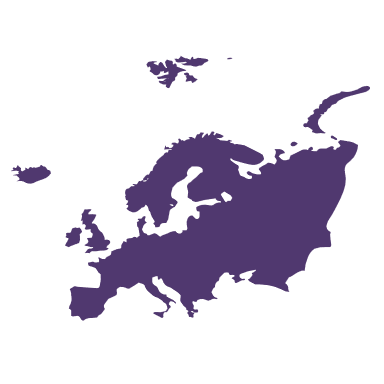 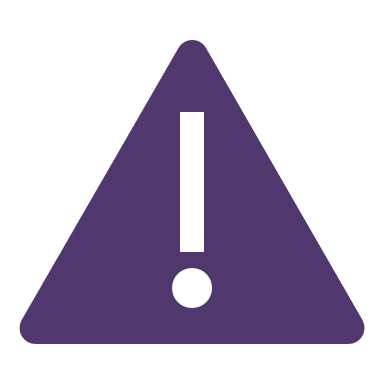 5
Bezpečnostní strategie ČR
[Speaker Notes: Zatímco strategie z roku 2015 hovořila o hrozbách obecněji, strategie z roku 2023 explicitně označuje Rusko jako hrozbu pro bezpečnost ČR.
Strategie 2015 zdůraznila význam plnění spojeneckých závazků v rámci NATO a EU. V roce 2023 je kladen důraz na posilování alianční infrastruktury a schopnost přijímat spojenecké síly na území ČR.
Nově je v roce 2023 zdůrazněna potřeba omezit závislost na nestabilních zemích, které by mohly tuto závislost zneužít k prosazování svých zájmů vůči ČR]
[Speaker Notes: Struktura rizik a hrozeb bezpečnostních strategií 1999-2015]
Struktura rizik a hrozeb bezpečnostní strategie 2023
7
Bezpečnostní strategie ČR
Současné priority bezpečnostní strategie ČR 2023
Odstrašení protivníka
Česko není v bezpečí
Válka Ruska na Ukrajině
Členství v NATO a EU 
Celospolečenský přístup k obraně
Bezpečnost ČR není pouze záležitostí OS
Vláda má za úkol připravit na tuto roli občana
Zvýšení obranných výdajů
Vydávat na obranu nejméně 2% HDP
Reakce na hybridní hrozby
Schopné odolávat v kybernetické, informační, ekonomické a zpravodajské oblasti 
Spolupráce s mezinárodní partnery
Členství v NATO a EU pro ČR zásadní
Ohrožení spojence je ohrožením i pro Česko
Short Bezpečnostní strategie ČR
8
[Speaker Notes: Zdrojem ohrožení je zejména změněné mezinárodní prostředí. Válka Ruska proti Ukrajině definitivně ukončila období míru, stability a spolupráce, jemuž se Evropa těšila po konci studené války. Česko musí být připraveno i na to, že se stane součástí ozbrojeného konfliktu. 
ale vyžaduje zapojení všech složek veřejné správy i občanské společnosti. Klíčovým úkolem vlády je připravit občana na tuto roli
Česko ve spolupráci se spojenci svou bezpečnost zajistí. Musí však do své bezpečnosti všestranně investovat.
Rusko a Čínu spojuje zájem oslabit vliv a jednotu demokratických zemí.
Členství v NATO a EU má pro Česko zásadní význam. Ohrožení spojence je ohrožením i pro Česko.
Taková současná priorita je určitě i že Česko musí být připraveno na řešení mimořádných událostí způsobených změnou klimatu nebo mimořádnými antropogenními událostmi]
PROSTOR PRO DOTAZY
9
Bezpečnostní strategie ČR
Děkuji za pozornost
Jungmannova 17 | 110 00 Praha 1 | Česká republika
cevro.cz
10
ZdrojE
ČESKÉ STRATEGICKÉ DOKUMENTY, [online], [cit. 2025-04-05]. Dostupné z: https://mocr.army.cz/dokumenty-a-legislativa/ceske-dokumenty-46088/
Vláda aktualizovala Bezpečnostní strategii České republiky, [online], [cit. 2025-04-05]. Dostupné z: https://mzv.gov.cz/jnp/cz/udalosti_a_media/archiv_zprav/rok_2015/tiskove_zpravy/x2015_02_04_vlada_aktualizovala_bezpecnostni_strategii.html
Bezpečnostní strategie České republiky 2023, [online], [cit. 2025-04-05]. Dostupné z: https://mzv.gov.cz/jnp/cz/zahranicni_vztahy/bezpecnostni_politika/bezpecnostni_strategie/index.html?utm_source=chatgpt.com
Povejšil: Bezpečnostní strategie ČR je adresná a přímá vůči hrozbám a rizikům, [online]. Dostupné z: https://www.ceskenoviny.cz/zpravy/2384801
11
Bezpečnostní strategie ČR